RELACIONES HUMANAS II
UNIDAD III
1° PARTE
TUHST
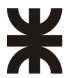 RELACIONES HUMANAS II – UNIDAD III
1
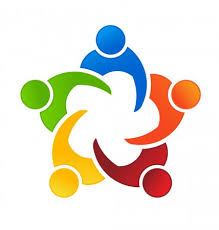 CÍRCULO se asocia a la noción de grupo, como reunión de varias personas en una nueva construcción, espacio de unión circular, de cohesión, de lazos entrecruzados, de relaciones mutuas, de interacciones.
GRUPOS
Un conjunto relativamente pequeño de personas que interactúan unas con otras y que están conscientes unas de otras. Se sienten identificadas como parte del mismo y suelen unir fuerzas para cumplir con las metas propuestas cuando es necesario.
espacio de relación entre sujetos. No se trata de la suma de ellos, ni de sus aportes, sino de una construcción a partir de la interacción y de los intercambios que se producen.
LA INTERSUBJETIVIDAD
PICHÓN-RIVIÈRE
Conjunto restringido de personas ligadas por constantes espacio temporales, el cual, articulado en su mutua representación interna, se propone en forma implícita y explícita una tarea que conforma su finalidad, interactuando a través de complejos mecanismos de asunción y adjudicación de roles.
2
RELACIONES HUMANAS II – UNIDAD III
GRUPOSPOR QUÉ SE FORMAN
RELACIONES HUMANAS II – UNIDAD III
3
Multitud: gran número  de personas sin haber buscado reunirse.
Pandilla: se reúnen voluntariamente por el placer de estar juntos. Se busca el mismo modo de pensar y sentir, lo cual aporta seguridad y sostén afectivos. Posee número limitado de miembros y mayor duración en el tiempo.
Agrupación: se reúnen con una frecuencia y hay permanencia de objetivos. Sus fines responden a un interés común. Fuera de la realización de estos fines, los miembros no tienen ningún vínculo. 
Grupo pequeño o primario: posee un número restringido de miembros, con numerosos intercambios individuales, búsqueda de los mismos fines con cierta permanencia, relaciones afectivas entre miembros pudiendo constituirse subgrupos, interdependencia y sentimiento de solidaridad, unión moral fuera de las reuniones, diferenciación de funciones; normas, creencias y ritos propios.
Grupo secundario u organización: sistema social que funciona según las instituciones. Persiguen fines determinados, idénticos o complementarios y poseen una estructura que regulan las relaciones entre las partes.
GRUPOS
Didier AnzieuCategorías
RELACIONES HUMANAS II – UNIDAD III
4
CANTIDAD DE INTEGRANTES: En general, se considera un mínimo de 2 o 3 personas, y un máximo de 15 o 20. Así, no son considerados grupos una muchedumbre, una organización relativamente grande, o una clase social. La cantidad restringida de personas proviene de la necesidad de considerar que en un grupo todos deben conocerse 'cara a cara' e interactuar directamente entre sí.
GRUPOS
ELEMENTOS
CONSTANCIA ESPACIO-TEMPORAL: Para que un conjunto de personas sean un grupo deben reunirse en lugares y en momentos más o menos constantes.
PICHÓN-RIVIÈRE
Elementos constitutivos

Un grupo puede definirse a partir de una serie de elementos constitutivos que configurarán una situación grupal.
MUTUA REPRESENTACIÓN INTERNA: Un grupo "es un conjunto de personas articuladas por su mutua representación interna". Cada miembro proyecta su grupo interno sobre los demás miembros, con lo que las diferentes representaciones internas del grupo y los miembros que las sustentan se articulan entre sí constituyendo la unidad grupal.
TAREA: Son las acciones que realiza el grupo para alcanzar la finalidad.  La tarea, sentido del grupo, "es la marcha del grupo hacia su objetivo, es un hacerse y un hacer dialéctico hacia una finalidad, es una praxis y una trayectoria" 
FINALIDAD: objetivos universales de los grupos: alcanzar mayor seguridad y productividad. Objetivos más específicos que dependerán del momento de la evolución del grupo, y del tipo de grupo considerado
Estructura, función cohesión: Señala Pichon Rivière que "la estructura y función de un grupo cualquiera, sea cual fuere su campo de acción, están dadas por el interjuego de mecanismos de asunción y adjudicación de roles. Estos representan modelos de conductas correspondientes a la posición de los individuos en esa red de interacciones, y están ligados a las expectativas propias y a las de los otros miembros del grupo. El rol y su nivel, el status, se ligan a los derechos, deberes e ideologías que contribuyen a la cohesión de esta unidad grupal"
RELACIONES HUMANAS II – UNIDAD III
5
TIENEN UNA ESTRUCTURA QUE DA FORMA AL COMPORTAMIENTO DE SUS MIEMBROS 

Elementos que conforman la estructura: los roles, las normas, la cohesión, el liderazgo, el estatus, el tamaño y la composición.
GRUPOSPICHÓN-RIVIÈRE
elementos de la

ESTRUCTURA GRUPAL
ROL: modelo organizado de conducta, relativo a una cierta posición del individuo en una red de interacciones ligado a expectativas propias y de los otros.
Se denomina rol al desempeño de una persona en una situación dada, es la manera en que una persona demuestra lo que se espera de su posición. El rol es el papel que debe representarse.

ESTATUS: la identificación social que establece la relación de un individuo con los otros, dentro de la trama de los vínculos sociales. 

Encontramos así, tanto ROLES FORMALES: aquellos que están determinados por la posición que ocupa un sujeto en una institución; y ROLES INFORMALES cuando los sujetos juegan un papel dependiendo de la red de interacción grupal.
RELACIONES HUMANAS II – UNIDAD III
6
EN EL INTERJUEGO DE ROLES SE DESTACAN COMO PROTOTIPOS: 

El portavoz es el miembro que denuncia el acontecimiento grupal, las fantasías que lo mueven, las ansiedades y necesidades de la totalidad del grupo, es la persona que habla por todos. 

El chivo emisario es un miembro del grupo en el cual se vuelcan aspectos negativos o atemorizantes, apareciendo mecanismos de segregación frente a dicho integrante. 

En la otra cara encontramos al líder, los miembros del grupo depositan en él solamente aspectos positivos. 

El saboteador se encargará de dificultar el cambio y atentará contra la tarea. 
 
Para que un grupo pueda llevar a cabo la tarea, los roles deben ser móviles, si ocurre lo contrario y en consecuencia éstos se estancan y encontramos el fracaso.
GRUPOSESTRUCTURA GRUPAL

ROLES

Portavoz
Chivo emisario
Líder
Saboteador
RELACIONES HUMANAS II – UNIDAD III
7
Las normas sociales son líneas de conducta que regulan el comportamiento de los miembros de un grupo. 
Tienen un VALOR FUNCIONAL:  mantener la organización de un grupo, preservar la estabilidad de su estructura y guiarlo por la ruta que lo lleve a sus objetivos. 
Se disponen como expectativas compartidas acerca del comportamiento apropiado de los miembros.

TIPO DE NORMAS:
Presriptivas: marcan la conducta que debe realizarse / Proscriptivas: la conducta que no debe realizarse. 
 Explícitas:  claramente expresas, o implícitas si no son claramente expresadas al interior del grupo. 
Formales si son expresadas conscientemente, o informales si son expresadas de forma inconsciente.
Institucionales si son establecidas por un líder o un agente externo/ Evolutivas si surgen de un proceso gradual o voluntarias si nacen de un proceso de negociación entre los miembros del grupo.


Las normas sociales suelen reflejar la experiencia común de los individuos que las crean
GRUPOSESTRUCTURA GRUPAL

NORMAS
RELACIONES HUMANAS II – UNIDAD III
8
GRUPOS

ESTRUCTURA

LIDERAZGO
COHESIÓN
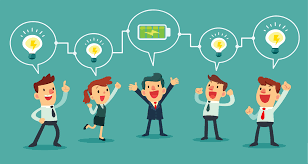 El liderazgo implica un proceso de influencia entre un líder y sus seguidores. Los líderes son agentes de cambio.




Cohesión es el grado con que los miembros de un grupo se sienten atraídos mutuamente. 
Se relaciona con la atracción hacia el grupo y resistencia a abandonarlo, la moral o nivel de motivación que muestran sus miembros y la coordinación de esfuerzo para obtener objetivos comunes (Shaw).
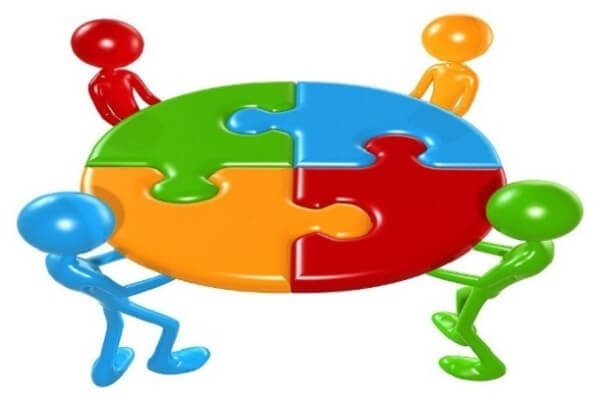 RELACIONES HUMANAS II – UNIDAD III
9
Schein
Estudia las organizaciones sin dejar de observar los grupos que operan el ella, tanto los formales como los que surgen espontáneamente.
El modo en que se conforman los grupos, en que se comportan y la forma en que pueden desarrollarse en la organización
A partir de entender al grupo, la organización crea sus EQUIPOS DE TRABAJO
Estos equipos de trabajo pueden ser:
 Temporales: se forman por un motivo particular para resolver o decidir sobre un problema concreto y luego se disuelven.
 Permanentes: se conformaron con algún motivo y luego se establecieron formalmente.
GRUPOSSCHEINORG. – GRUPOS Y EQUIPO DE TRABAJO
RELACIONES HUMANAS II – UNIDAD III
10
GRUPOSESTRUCTURA GRUPAL


GRUPOS FORMALES E INFORMALES
RELACIONES HUMANAS II – UNIDAD III
11
Kurt Lewin

Teoría de campo: no se puede entender al ser humano fuera del entorno en que se ubica. 
La teoría de campo que formuló Lewin afirma que la fijación de objetivos personales depende preferentemente de la norma del grupo en la que se ubique la persona. La conducta debe entenderse como resultado de los procesos que se dan en la vida de los grupos. Su hipótesis experimental sostiene que dependiendo de cómo sea el estilo de liderazgo será el desempeño del grupo. 


El grupo es un todo dinámico que posee propiedades diferentes de las propiedades de sus partes o de la suma de sus partes, el todo es más que la suma de las partes.

Para Lewin el líder está encargado de la conducción de los grupos, poniendo sobre sí mismo, la responsabilidad de que el grupo funcione en base a lo que se ha propuesto.
GRUPOSDINÁMICA DE GRUPOS


Se considera a Kurt Lewin fundador de la corriente de las dinámicas de grupo pues fue quien desarrolló el método para gestionarlas.
Según sus investigaciones, resulta más fácil modificar las costumbres de un grupo pequeño tratado en conjunto, que cambiar la conducta de sus miembros tomados de uno a uno. Los hábitos grupales no son estáticos sino procesos vivos y dinámicos que provienen de un conjunto de fuerzas causales, a la vez que reafirmó la idea de que la conducta individual resulta condicionada por el devenir del grupo. Con estos antecedentes, parecía sensato tomar al grupo como unidad de análisis.
RELACIONES HUMANAS II – UNIDAD III
12
GRUPOSEQUIPO DE TRABAJO
GRUPO DE TRABAJO
El EQUIPO es la unidad a través de la cual se estructura el trabajo en las organizaciones. Son grupos orientados a la tarea, compuestos por un número de miembros organizados y que interactúan entre sí para conseguir determinadas metas laborales. 
La modalidad de la actividad es conjunta y coordinada y suelen formarse para gestionar proyectos, resolver problemas, asesorar.
RELACIONES HUMANAS II – UNIDAD III
13
Actualmente los EQUIPOS de trabajo son considerados imprescindibles para generar nuevas ideas y mejores soluciones, especialmente en los niveles gerenciales medios y altos de las empresas.
GRUPOSGRUPO – ORGANIZACIÓN

Trabajo en equipo
Si tenemos en cuenta los diversos aportes de los integrantes en cuanto a ideas y opiniones se logra mayor eficacia, facilitar la toma de decisiones y la resolución de problemas.
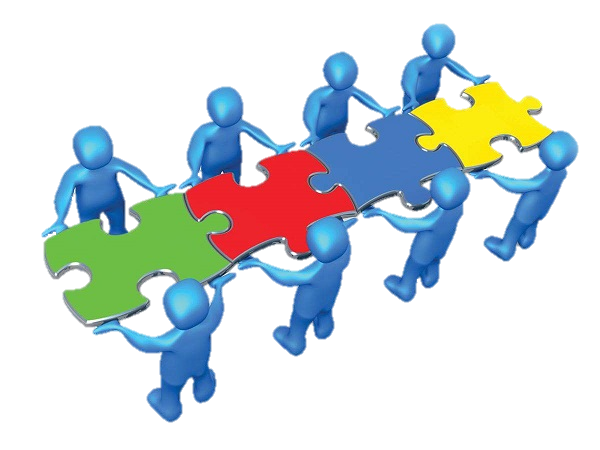 RELACIONES HUMANAS II – UNIDAD III
14
EXISTEN DISTINTOS ASPECTOS NECESARIOS PARA UN ADECUADO TRABAJO EN EQUIPO, ENTRE ELLOS PODEMOS MENCIONAR:  
 
Liderazgo efectivo: supone llevar adelante un proceso de creación de una visión del futuro, que tenga en cuenta los intereses de los integrantes, desarrollando una estrategia racional, consiguiendo el apoyo de los centros del poder, incentivando a las personas cuyos actos son esenciales para poner en práctica la estrategia.  

Promover canales de comunicación: tanto formales como informales, eliminando al mismo tiempo las barreras comunicacionales y fomentando además una adecuada retroalimentación.  

Existencia de un ambiente de trabajo armónico: permitiendo y promoviendo la participación de los integrantes de los equipos, donde se aproveche el desacuerdo para buscar una mejora en el desempeño, en un clima de solidaridad y colaboración.  
 
El líder es el que moldea o da forma a la estructura de cada grupo. Con su conducción puede o no formar grupos de personas que funcionen como EQUIPO DE TRABAJO. No todo grupo funciona como equipo.
GRUPOSGRUPO – ORGANIZACIÓN

Trabajo en equipo

Aprender a trabajar como equipo es parte de un proceso y requiere tiempo.
Es necesario adquirir habilidades y capacidades especiales para que el desempeño del equipo sea efectivo y armónico.
RELACIONES HUMANAS II – UNIDAD III
15
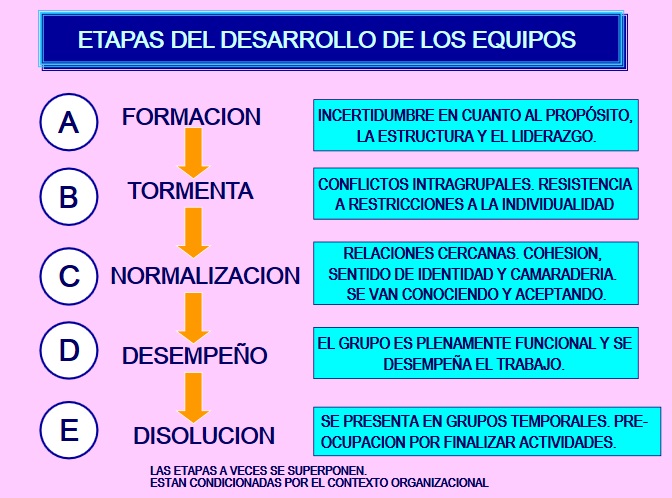 GRUPOSGRUPO – ORGANIZACIÓN

Etapas de conformación.

Formación
Enfrentamiento /tormenta
Normalización
Rendimiento
Disolución
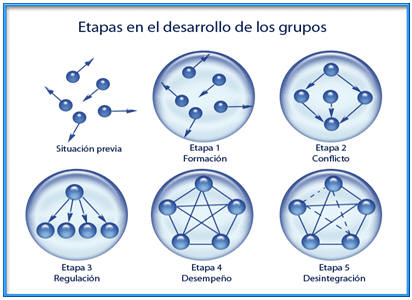 RELACIONES HUMANAS II – UNIDAD III
16